全球化背景下的國家、宗教與家庭
2015.10.28
李雪
案例--2014.6.26 聯合國通過“保護家庭決議”
2014.6.23，聯合國人權理事會，發起囯：埃及。俄羅斯、烏干達、卡達等囯支持
“家庭是社會的自然、基本單元，應有權享有社會和國家的保護”
 四國提出修正案(20：22，修正案未通過)
“ 在不同的文化、政治、社會體制中，存在著多種形式的家庭”
2014.6.26 ，最後表決,“保護家庭決議”以26:14通過

天主教家庭與人權協會(C-FAM): “聯合國重申自然家庭是社會的基本單元，這給同性戀驕傲節潑了一盆冷水”
臺灣守護家庭聯盟網站:《聯合國人權理事會決議：反對多元成家鞏固傳統家庭》
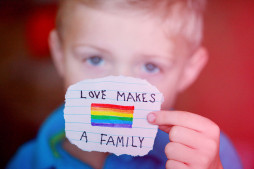 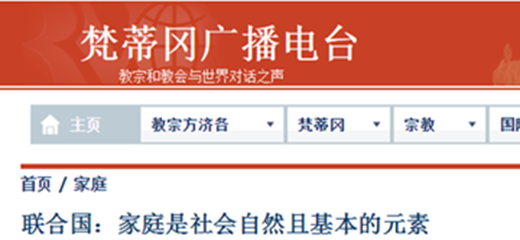 Authors
Nation, church, family: the Christian right global mission
The gender agenda: women’s rights, radical feminism and homosexuality
Doris E. Buss  assistant professor of law at Carleton University in US	\
international law and human rights
global social movements
women’s rights,
feminist theory

Didi Herma  professor of law at Keele University in UK
Gender and Sexuality 
Race, Religion and Ethnicity 
Popular Culture 
Social Movement 
Law Reform
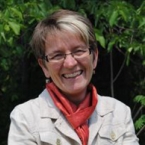 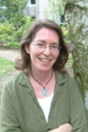 The enemies of CR at UN
Socialists/Globalists
Secularists/Humanists
Feminists  

Why family？
Enemy #1 : Socialists/Globalists
UN=世界政府，福利性/干預主義的社會政策的普世化
“一刀切”（cookie cutter standard）
國家主權遭到削弱，無法守護國内的傳統價值

新自由主義的悖論
國家對内：小政府
國家對外：要強大，是抵禦全球化的堡壘，能保護自己的宗教和文化
“Backdoors” at the UN
Plans for action---更激進、更理想主義，更具前瞻性
國際法和國際公約制定后，主權國家有義務去實施，並受到國際機構的監督
NGO作用增加，參與國際政策和法律的制定--Lobby
The convention on the elimination of discrimination against women
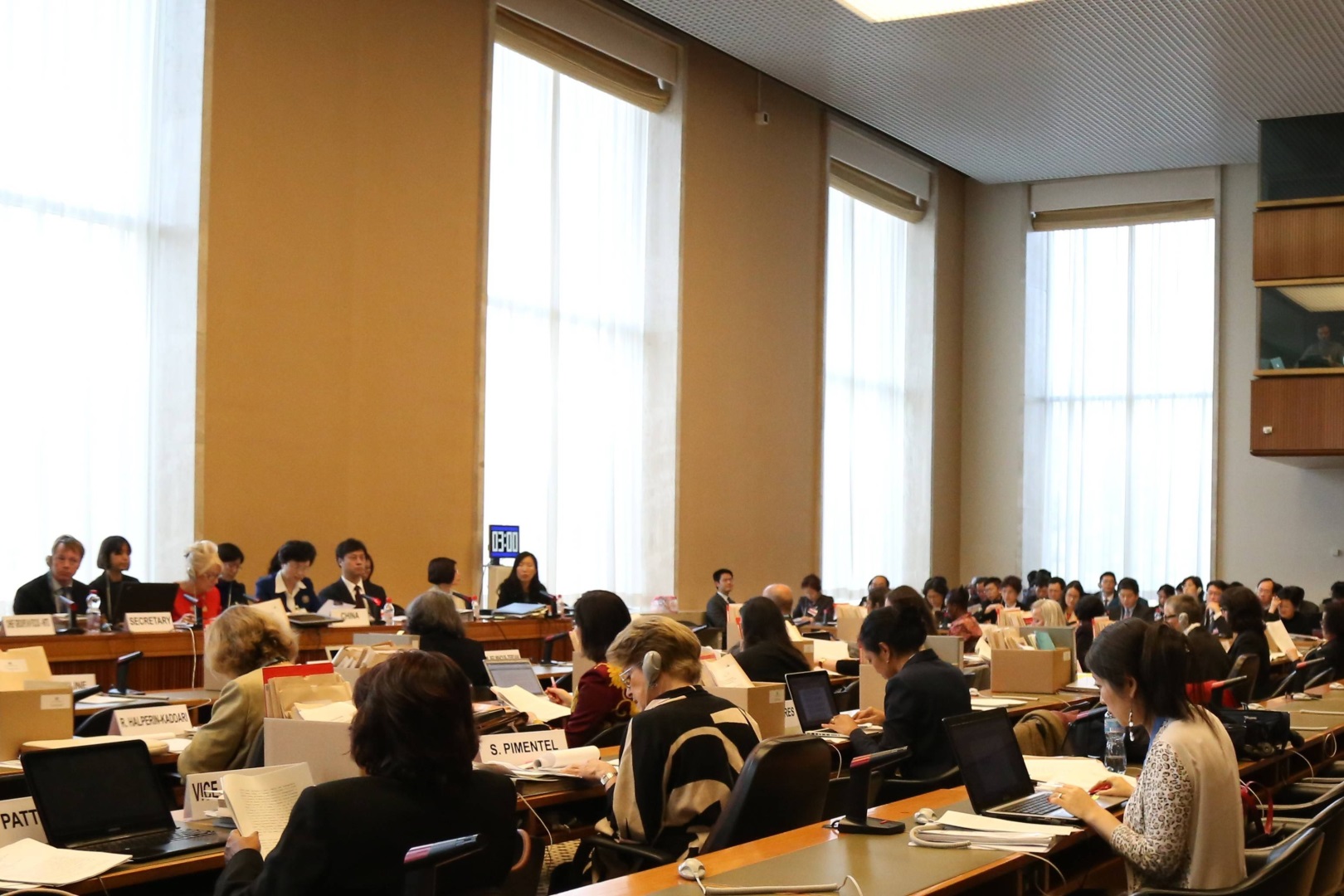 UN
NGO
state
State
market
market
NGO
Some
Marginal groups
Enemy #2 : Secularists/Humanists
世俗主義者：反對宗教價值和傳統家庭

人文主义者：“普世”人權VS女權、性權；提倡婦女和兒童的權利是對宗教價值的破壞
Enemy #3 : Feminists
The real face of the anti-Christian/anti-family force 一切陰謀的幕後黑手

梵蒂岡（Vatican）對女權的四個意見：
1 Women’s  natural roles
2 Women’s rights are not human’s rights
3 Gender and Equality
4 Distinction between real and radical feminists
Enemy #3 : Feminists
Women’s  natural roles
女性的角色（母親、妻子、女兒、姐妹）,只在這個context下談女權
男女平等，但角色不同，是互補的。
雖然CR拒絕單一的生理差異決定論，但他們認爲生育決定了婦女的角色，家庭需要女性的角色和功能。

Women’s rights are not human’s rights
Rights for women VS  Women’s human rights
核心、普世的人權vs新的，非法的女性權利
“unqualified control over sexuality” --- who is qualified?
Enemy #3 : Feminists
Gender and Equality
Sameness VS An equal dignity
NO Gender!
“Male, female, homosexual, lesbian, transgendered—some may want to try all five in time”

Distinction between real and radical feminists
不反女權,不反對幫助女性的政策，但堅決反對激進女權
Gender ideology--culture of death
激進女權與同性戀運動的合謀。她們的陰謀是：泯滅性別--破壞性別分工--破壞家庭；性解放--個人享樂主義—性失去控制—家庭、國家失序
Defender and protectors of us
三種敵人，目的一致，都是爲了破壞家庭
自然家庭的概念是基督教社會的核心
CR 要捍衛三個主權：nation，church and family
主權國家：抵禦外來價值侵襲，保護宗教和家庭。
宗教：堅守信仰，捍衛道德。倡導國家保護家庭。
家庭：抵禦對個人道德的侵襲
Why family?
家庭定義：一男一女、一伕一妻、一生一世

家庭的功能：基本社會單元；教化青少年，傳遞價值；支持年輕人、老人、殘障人士的生活；維持公私領域界限

家庭的前提：男女角色自然分工，女性作為helpmate，為家庭提供服務
Why family?
家庭：一個固定、均質、抽象、簡化的單位。
新自由主義背景下，國家需要積極的個體，但又從私領域的管控和支持中退場。所以家庭成了槼訓主體、維持穩定的重要單位。
家庭了暗含道德價值和道德控制。
家庭是新自由主義秩序下基本的社會單位
國家將社會責任推卸到家庭，維持穩定，傳續價值。
家庭通過教化和槼訓，培養自我負責，適應時代的個體。
2015年中國元宵聯歡晚會曲目<婆婆就是媽>---性別秩序、家庭角色、養老責任…
晚會歌曲《中華好兒孫》，爲什麽不再是《中華好兒女》了？？
家庭對世界秩序很重要
“ANTI-FAMILY”
保護傳統家庭=排斥多元家庭
單親、同性、隔代、非血緣、丁克…
家庭内部的壓迫、控制、暴力和權力關係：
婦女和兒童是家庭中的弱者；
隱私和自由，青少年的獨立；
女性的從屬地位
溫情的管控和操縱；
誰/什麽的家園—洪淩
居住權論述背後的家庭價值：“嵗月靜好，美滿生活，家庭治理, 世代傳承”
魍魎的隱身
批判同性戀正統主義
作者提出的問題
CR認爲，面對來自國際上威脅，主權國家應當被培力以保護自己的傳統家庭、文化價值，但是…
如何看待經濟問題？培力的國家是經濟獨立的，還是在世界貿易體系裏的？
是所有社會裡的自然家庭都要受到保護，還是只有自由民主、實行新自由主義經濟的國家裏的家庭？
是所有民族國家都應被培力，還是只有那些有宗教正統性的？穆斯林呢？無神論國家呢？

全球化—國家—宗教—家庭的論述邏輯存在漏洞和缺陷，自我矛盾
CR的論述幾乎沒有考慮到全球化的經濟維度
國家對内、對外角色期待的矛盾
關於家庭議題的那些事兒
意想不到的分歧和聯合，國際政治、經濟、文化、宗教的複雜交錯
穆斯林和基督教團結起來
CR與第三世界國家聯合 “strong and brave despite of their records on human rights”
俄羅斯的邪惡軸心 在家庭和性權議題上，發展中國家團結在俄羅斯周圍對抗西方
性權與發展誰優先？印尼：“我们并不认同性和生育权是维持发展唯一或最重要的因素”
西方世界内部不同家庭/女權/性權價值觀的博弈 如Bush/Obama政府態度的差異
西方性權輸出（有時捆綁在投資和經濟援助條約中）—西方魔鬼心暴露（之前的經濟殖民就已經是糖衣炮彈，而性解放/同性戀是西方腐化文化典型代表）—中國和俄羅斯“經濟援助”要求少，某种程度上影響世界經濟版圖

家庭議題成爲國際博弈的新籌碼，權利綁架
“讓幾個國家的幾個代表來決定家庭是什麽”，對邊緣群体造成實質上的權利損害
如果CR的類似主張成功，世界會怎樣？
絕佳案例-俄羅斯的”反同”宣傳法的施行 2013.6
“任何向青少年传播违反传统家庭道德观(非傳統性関係，包括同性戀、色情等)的行为都要受到处罚”（表面上看相對溫和，並無禁令，只是不能宣傳，但實質後果？）
強勢國家—政治上需東正教勢力支持—捍衛傳統家庭價值觀—以保護青少年（類似于美國當年的反色情立法運動）

庫克出櫃，俄羅斯一公司停止悼念約伯斯   2014.11.4
俄官方電視臺批判歐美的“性別法西斯主義” 2014.12.13
俄羅斯一教師因同性戀身份被開除   2014.12.17
俄LGBTI青少年支援組織的創建者被罰款   2015.1.27
俄羅斯禁止跨性別者考取駕照    2015.1.13
宜家在俄羅斯停止發佈線上家居雜誌（含同性家庭照片）  2015.3.16
俄羅斯欲禁止聯合國將員工福利拓展到同性伴侶  2015.3.25
民調顯示，五分之一的俄國人希望“清算”所有同性戀   2015.10
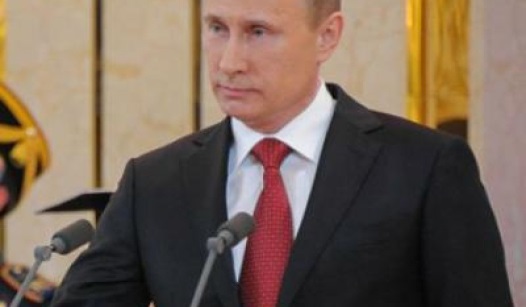 影響無処不在
“傳統價值互不侵犯條約”主權國家在全球化背景下的應對
 尊重傳統價值成爲外交籌碼  西方文化輸出對第三世界國家造成的壓力
 維護傳統價值/保護人權的張力 傳統價值是否會成爲國家損害邊緣群體權利的藉口

2014.3，中俄簽署了一份聯合聲明：
“充分尊重對方自主選擇發展道路，維護本國歷史、文化和道德價值觀的權利” …
“在庆祝三八国际劳动妇女节105周年暨表彰大会上的讲话”---習近平
“家庭是避风的港湾，是组成社会的最小细胞，也是社会安定的基础…（婦聯）在少年儿童中以崇尚孝道，弘扬国学为目的，开展了“寻找最美孝心少年”活动，在社会上取得了良好反响…引导妇女在弘扬家庭美德、树立良好家风方面发挥独特作用。
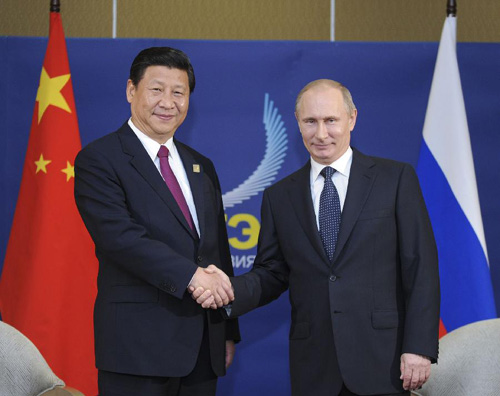 THANK YOU